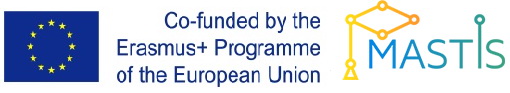 IT infrastructure
Subtopic  1.1.6 . Infrastructure of data processing center (DPC)
1
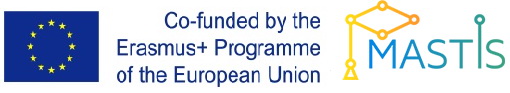 IT infrastructure
http://archive.cotsjournalonline.com/articles/view/101273
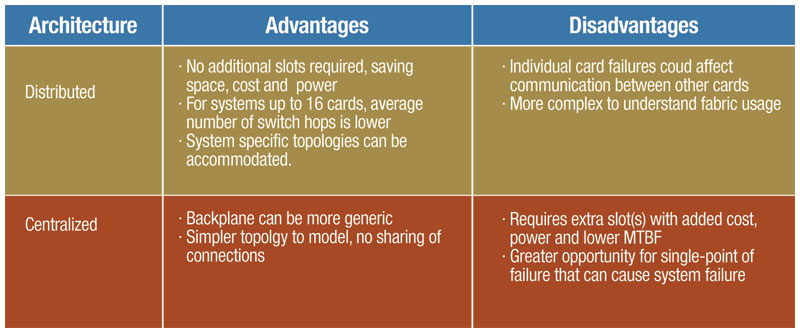 Some of the major advantages and disadvantages of centralized and distributed architectures.
2
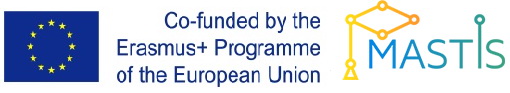 IT infrastructure
Processing Center
https://steemit.com/technology/@ndnthor/what-is-a-data-processing-center
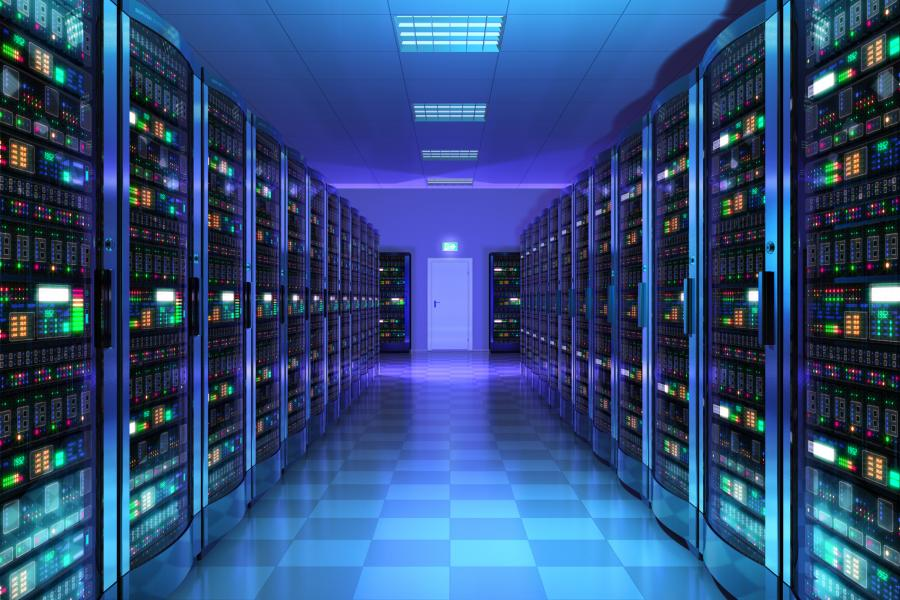 A Data Processing Center is the physical space where, in an organized way, a large number of computer and electronic equipment are stored in lockers, with the purpose of storing and processing digitized information from a private company, a public entity
3
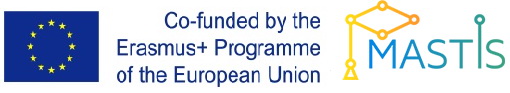 IT infrastructure
Centralized Data Processing
https://slideplayer.com/slide/1574754/
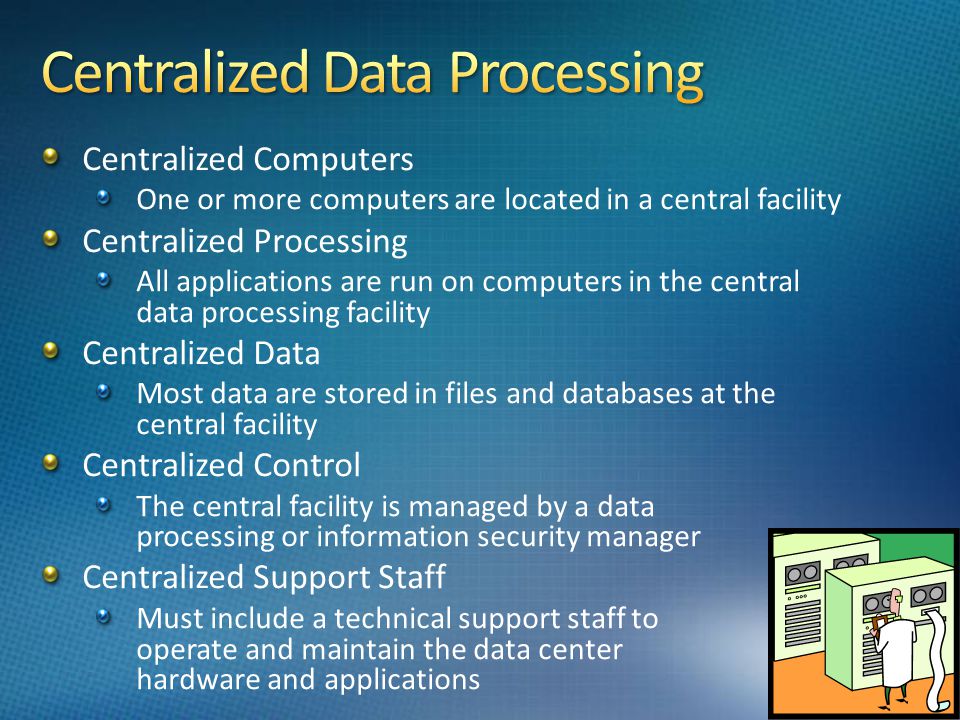 4
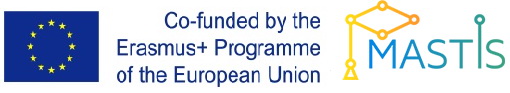 IT infrastructure
https://peda.net/kenya/ass/subjects2/computer-studies/form-3/data-processing/dpc2
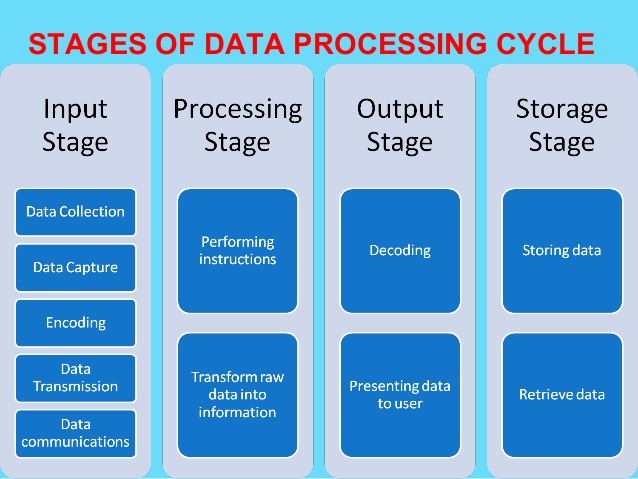 5
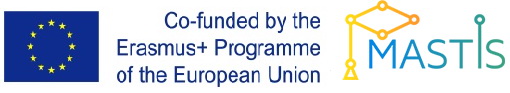 IT infrastructure
Centralized Data Processing
https://www.researchgate.net/figure/Consolidated-data-processing-centers-forming-the-base-of-common-cloud-informational_fig2_311780444
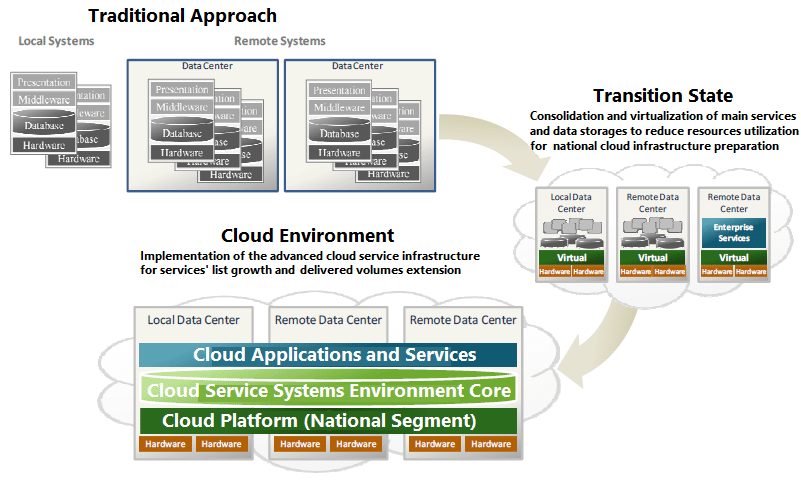 6
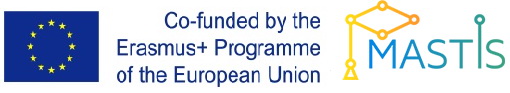 IT infrastructure
https://www.imagenesmi.com/im%C3%A1genes/data-center-single-line-diagram-1d.html
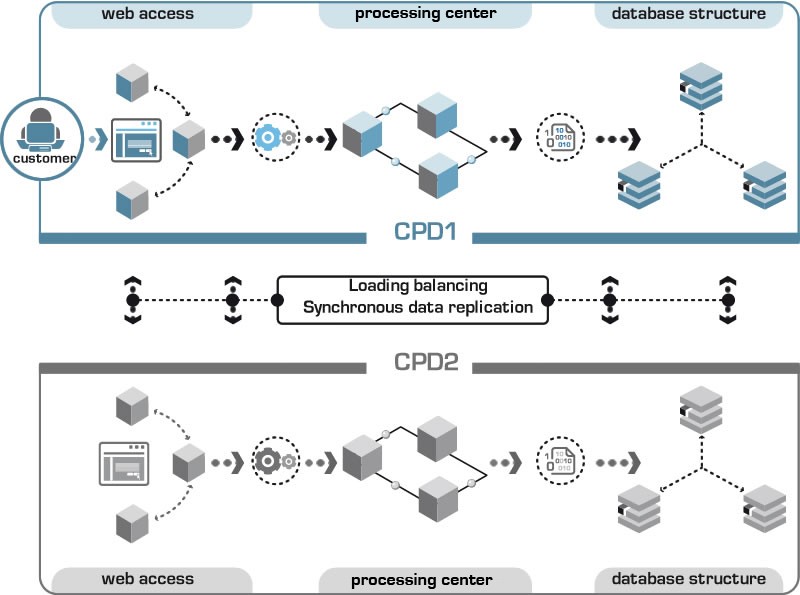 7